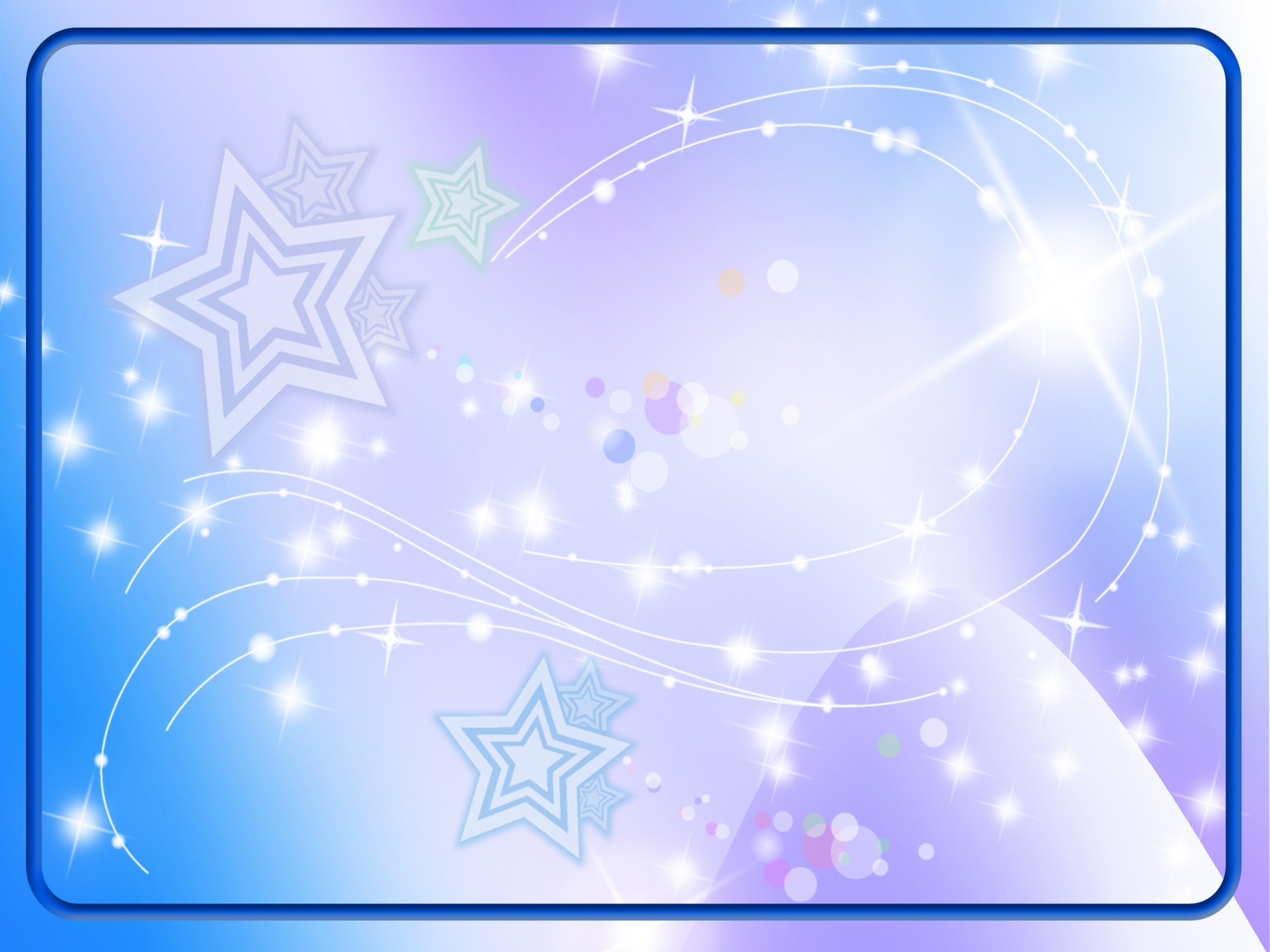 Муниципальное бюджетное общеобразовательное учреждение  «Крымская школа-гимназия» Сакского района Республики КрымРеализация  национального проекта «Образование» «Успех каждого ребенка»
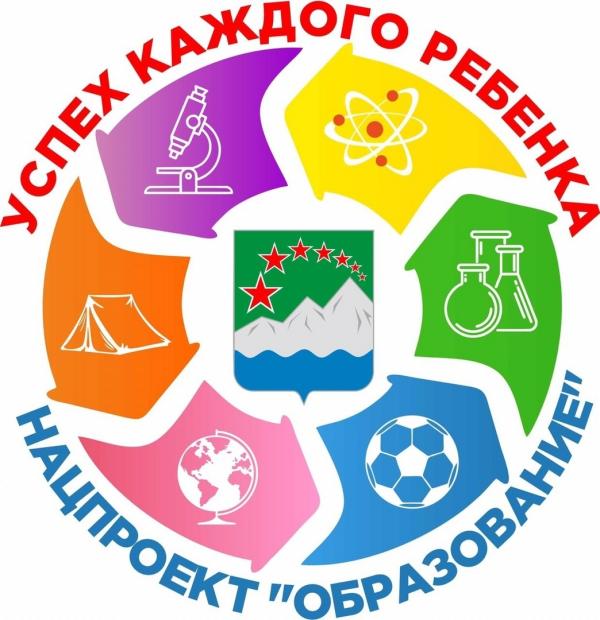 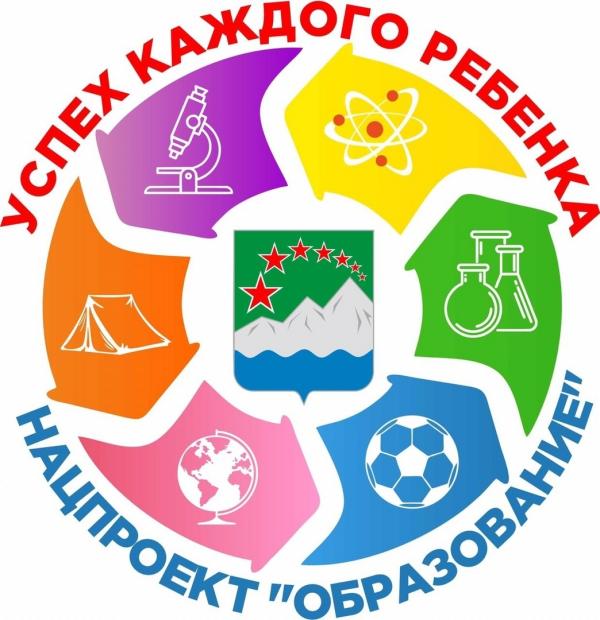 «Каждый ребёнок одарён, раскрыть его способности – наша задача. В этом - успех России». В. В. Путин
Федеральный проект «Успех каждого ребенка»
 направлен на создание и работу системы выявления, 
поддержки и развития способностей и талантов 
детей и молодежи. 
В рамках проекта в МБОУ «Крымская школа-гимназия» ведется работа по обеспечению 
равного доступа детей к актуальным и востребованным программам дополнительного образования естественнонаучной направленности: «Лаборатория юного эколога», «Основы агроэкологии», «Агроэкология».
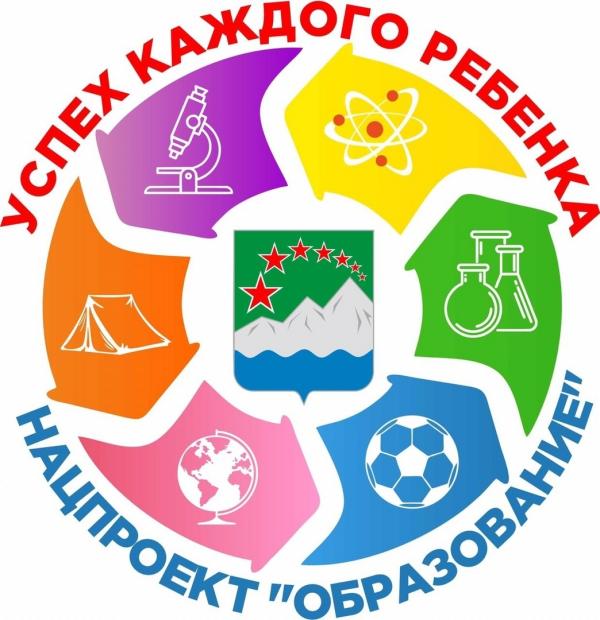 Занятие дополнительного образования «Лаборатория юного эколога»: «Виды почв»
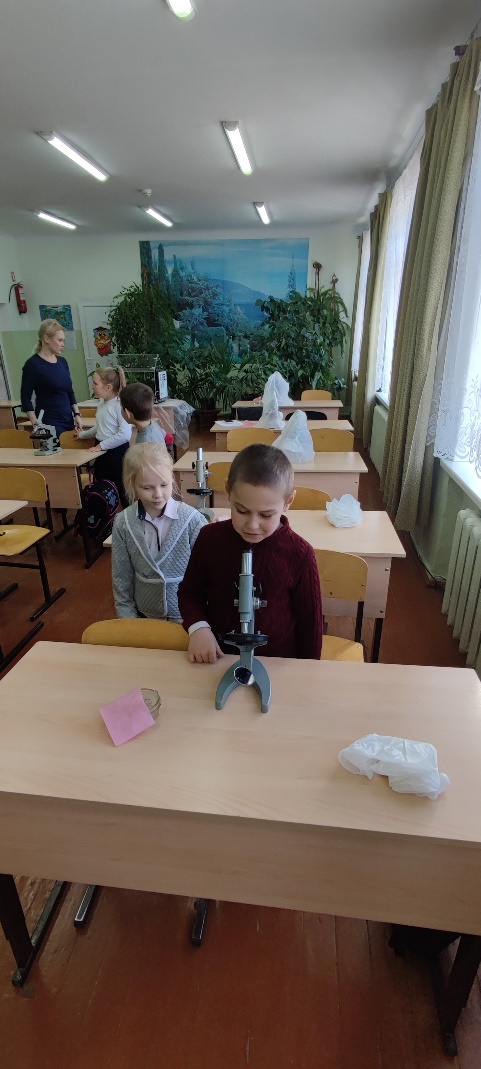 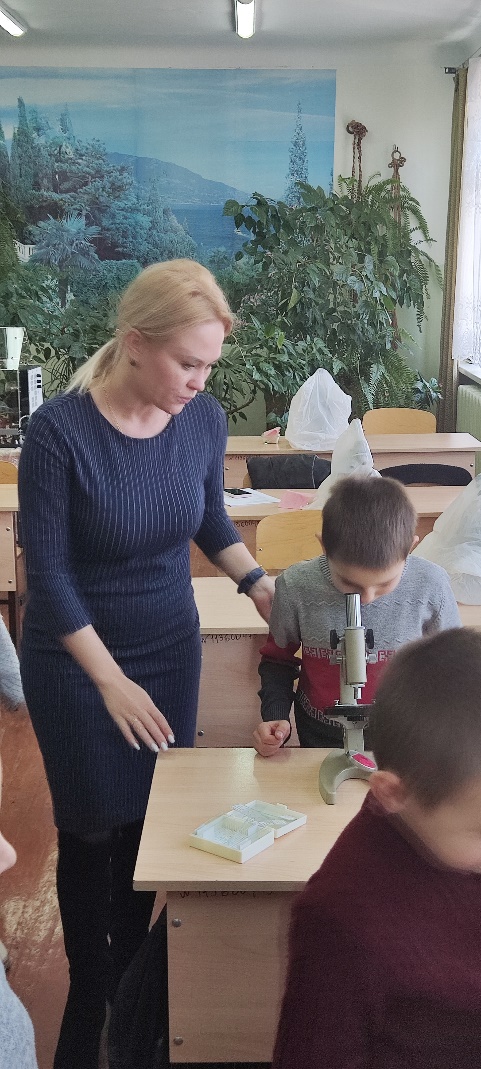 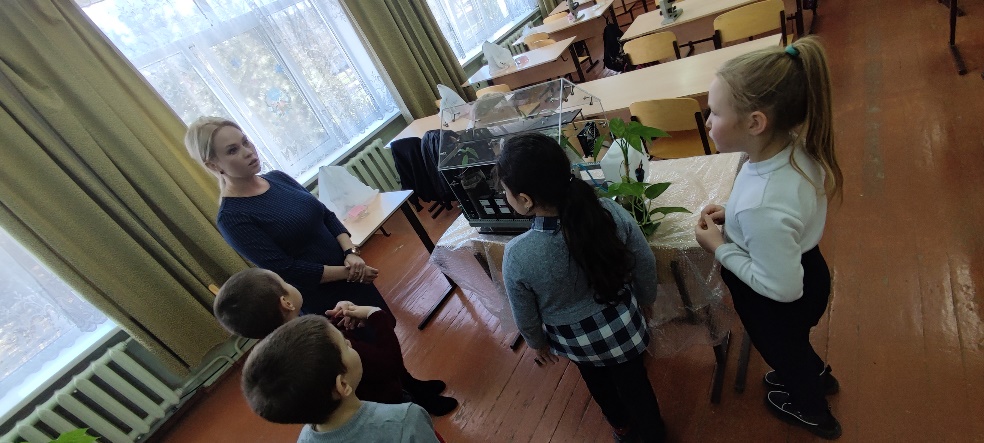 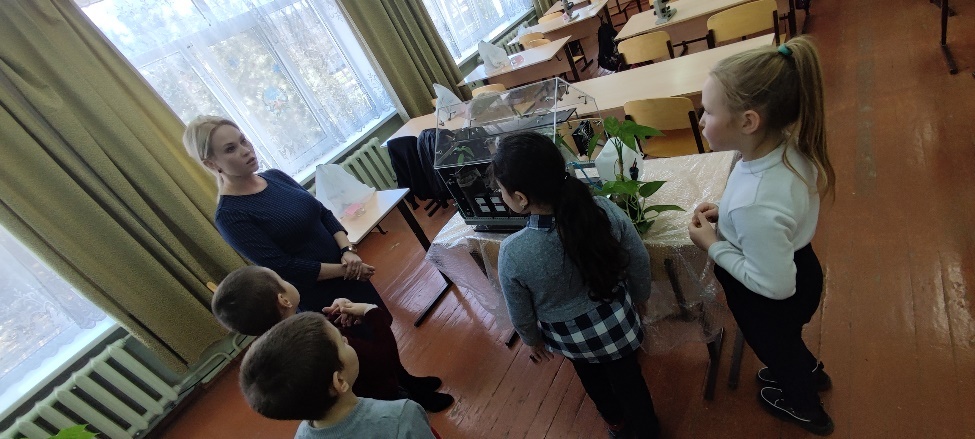 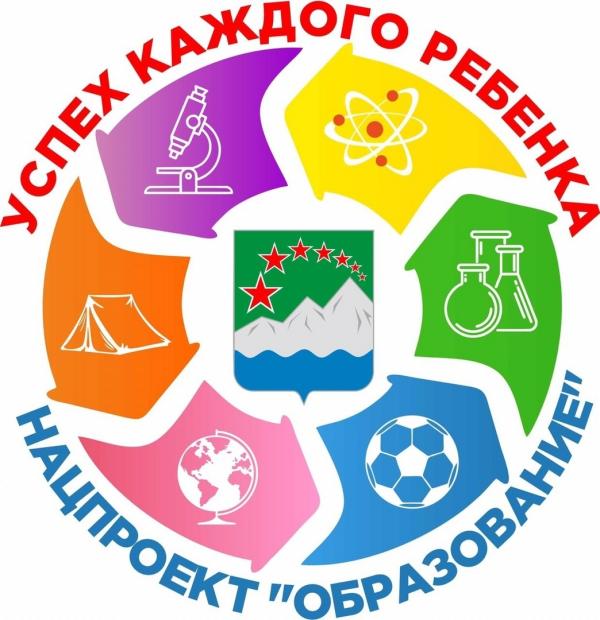 Занятие дополнительного образования «Основы агроэкологии»: «Типы корневых систем»
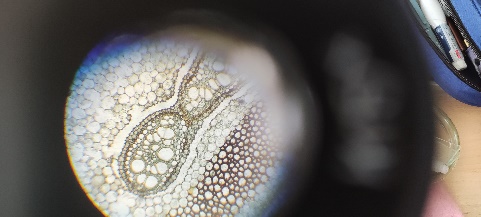 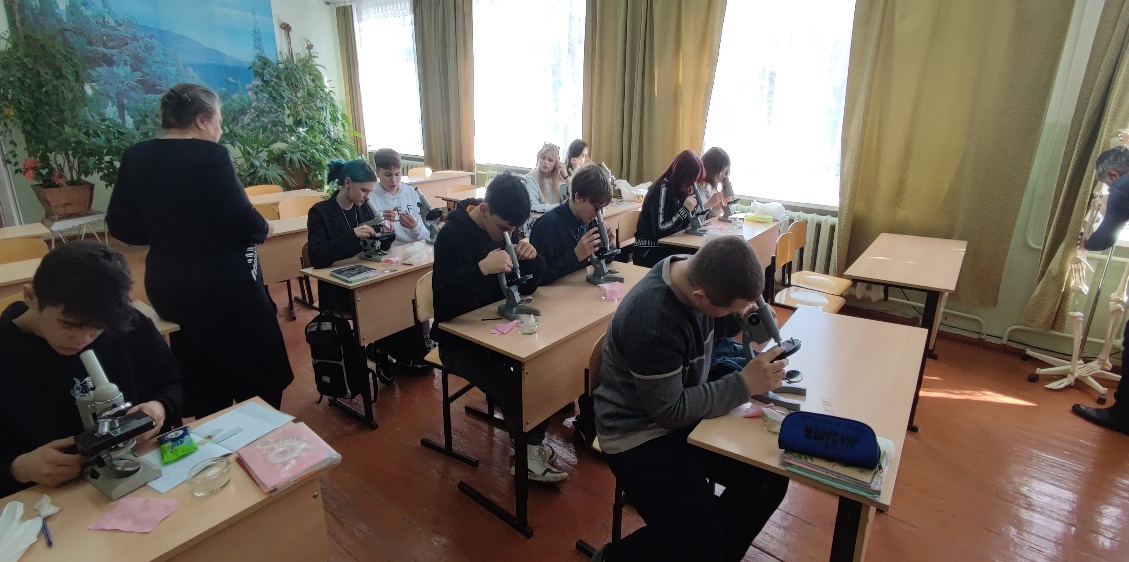 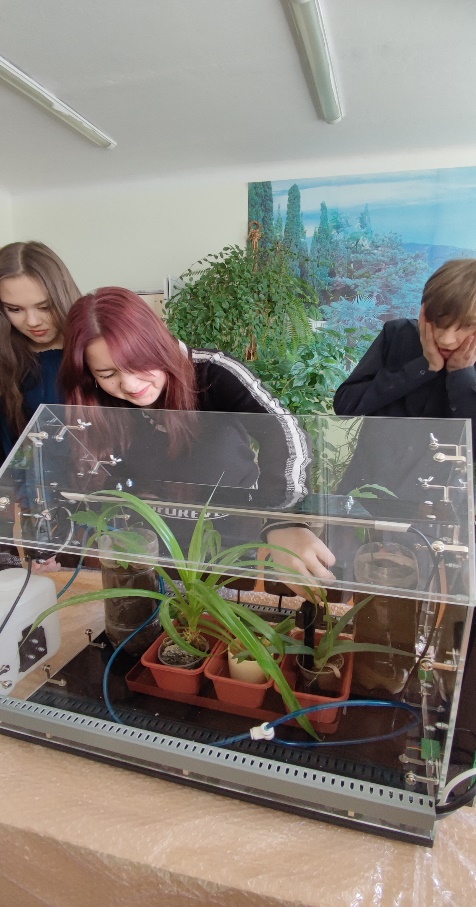 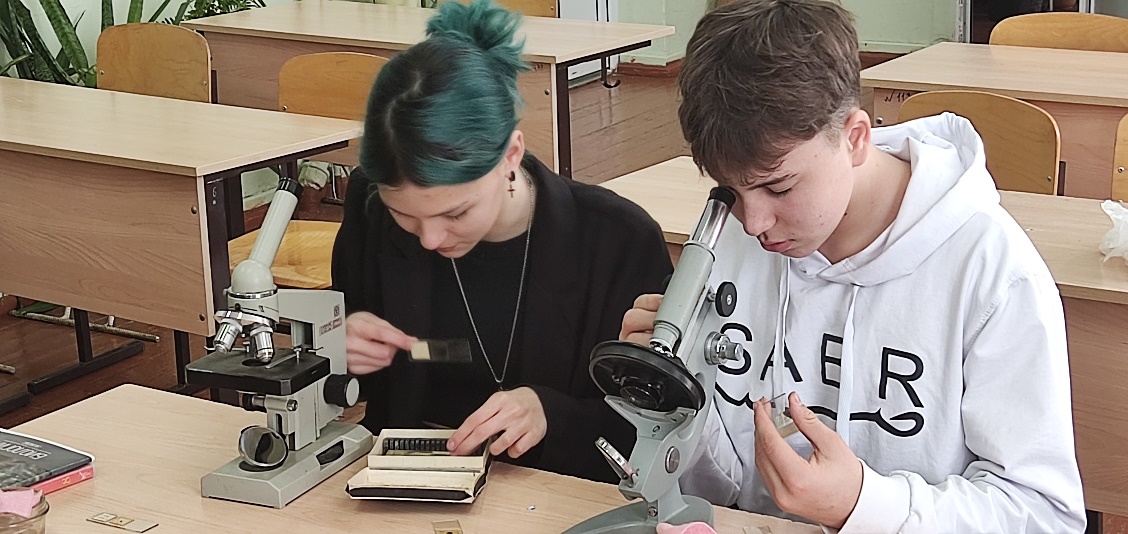 Занятие дополнительного образования «Агроэкология»:  «Значение растений в жизни человека и животных. История возделывания культурных растений. На заре земледелия»
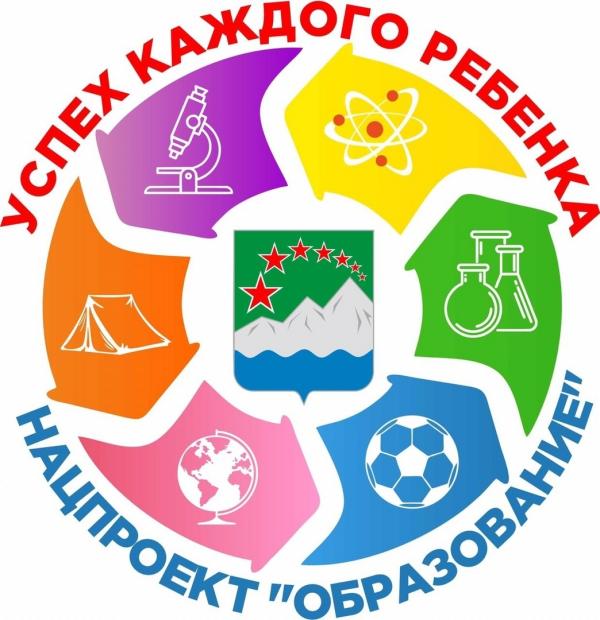 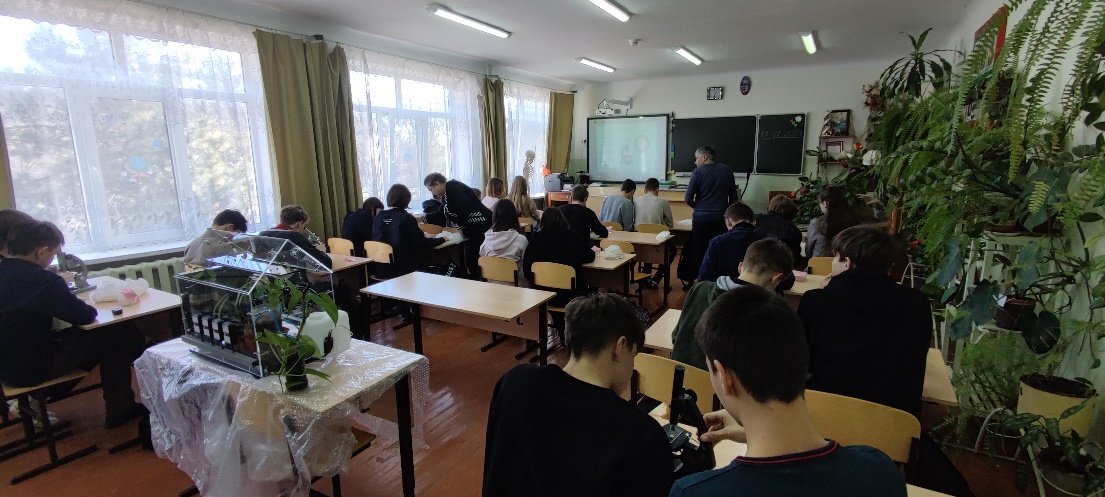 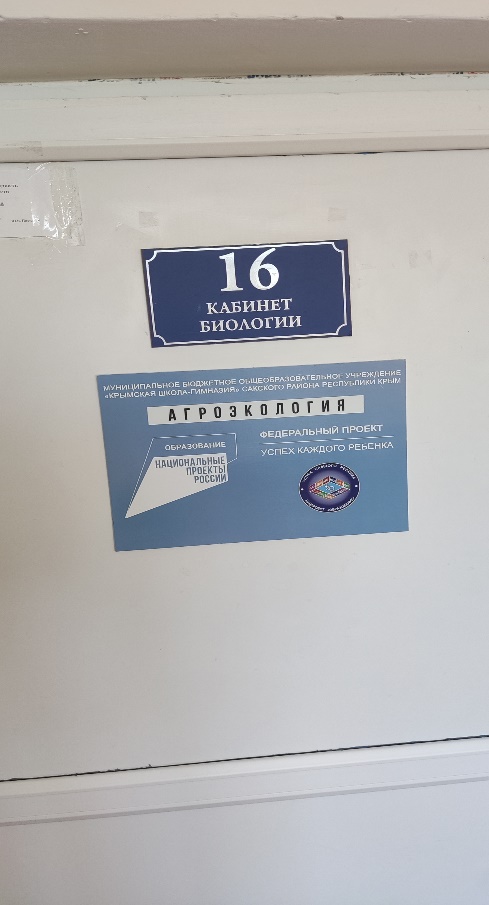 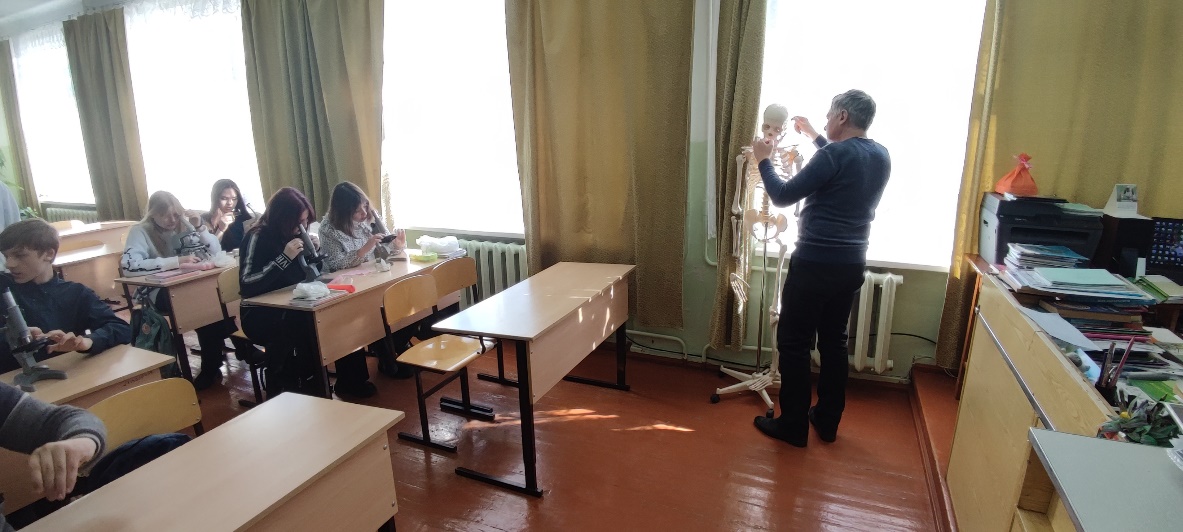 Детская успешность – это тот самый механизм, благодаря запуску которого можно раскрыть человеческий потенциал во всей его полноте. Задачи  педагогического коллектива нашей школы:- раскрыть способности каждого ребенка, воспитать личность; - создать равные возможности каждому ребенку, оказывать помощь и поддержку не только  одаренным и талантливым детям, поднимая их на новый уровень индивидуального развития, но и давать возможность развиваться всем остальным; - дать возможность получить опыт успешных дел, проектов, задумок.                              Успех даёт уверенность в своих силах                                Успех побеждает страх                               Успех делает людей победителями    Ребёнок, который испытал успех, очень отчётливо помнит эти радостные и окрыляющие чувства и радостные эмоции. И, конечно же, он будет стремиться повторить это снова и снова.     Запланированный успех — это ступеньки к великим делам.
СПАСИБО ЗА ВНИМАНИЕ!
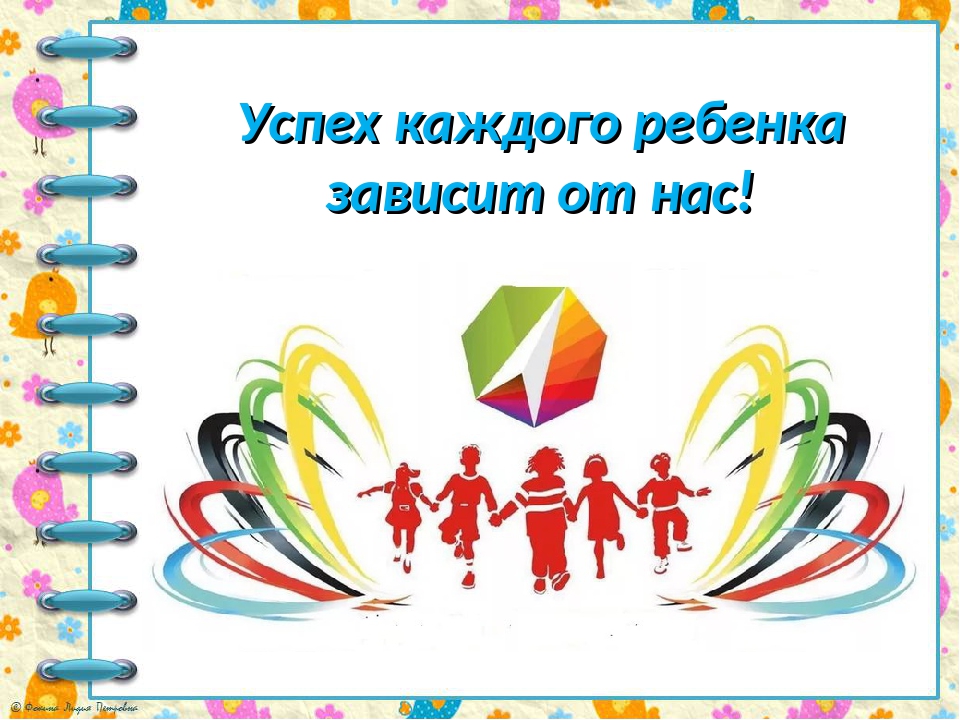